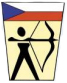 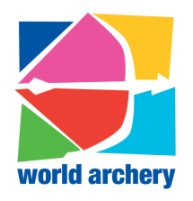 Technika střelby
Úvod:

 Představení

 Důležitost střelecké techniky

 Literatura
[Speaker Notes: This set of slides intends to clarify what is coaching in archery.]
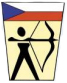 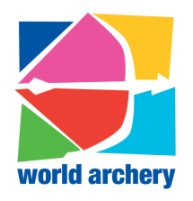 Literatura
Total Archery - Inside the Archer; Kisik Lee; 2009

Archery; Kim Hyung Tak; 2009

Archery; Kisik Lee; 2011

The Simple Art of Winning; Rick McKinney; 1992

The Heretic Archer; Victorio a Michele Frangili; 2005
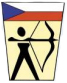 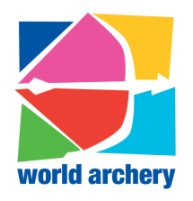 Technika střelby pro začátečníka
Základy:

 Podávat informace postupně

 Trénovat odspodu

 Požívat pomůcky

 Předvádět a nebát se fyzického kontaktu

 Neučit vlastní techniku
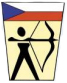 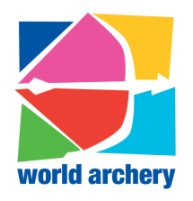 Postoj
Šířka postoje

 Otevřený x uzavřený postoj
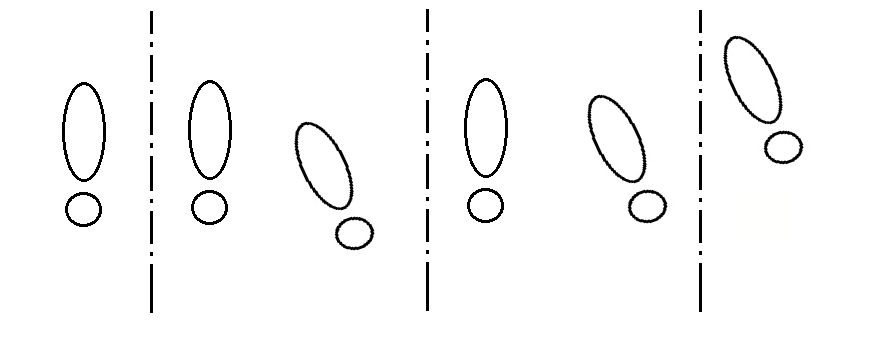 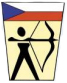 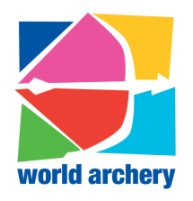 Postoj
Bok rovnoběžný s nohama – šíp za pásek

 Zpevněný trup – trup zajišťuje stabilitu celého 	výstřelu, rovnováha

 Pozor na prohnutí v bedrech

 Svislá osa
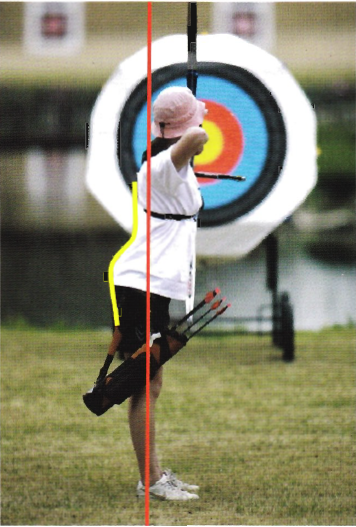 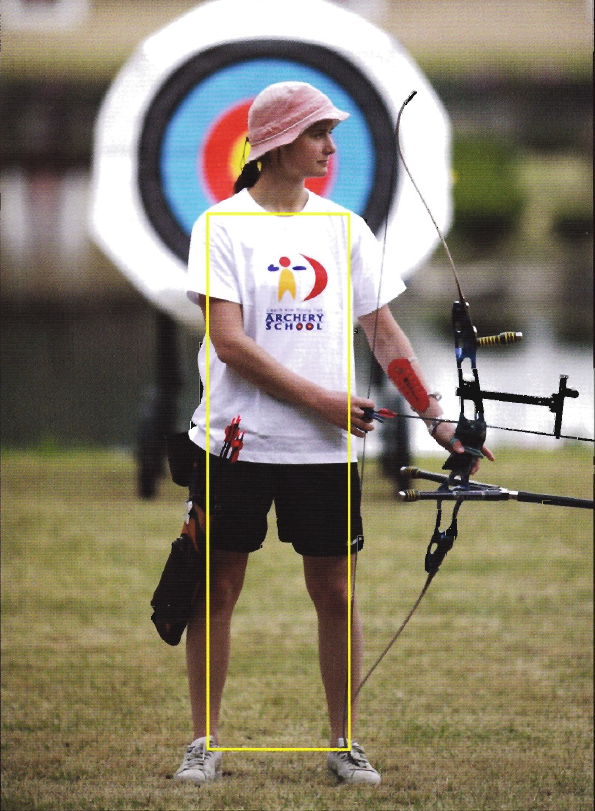 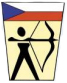 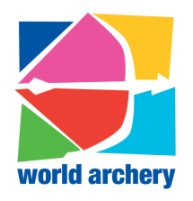 Postoj
Usazení hrudníku – vzdálenost šípu od hrudníku;
	vztah k dýchání
Postoj je základ pro výstřel, proto je potřeba 	bedlivě sledovat jeho změny změny v 	poloze těžiště
[Speaker Notes: video]
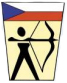 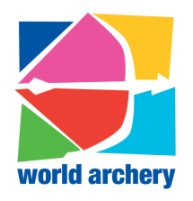 Chycení tětivy
Hloubka chycení je zásadní – mělké držení -> 	napětí v zápěstí
	Hluboké držení -> větší pravděpodobnost 	ovlivnění tětivy

 Rozložení váhy

 3 prsty – proč?

 velikost prstíků „polička“
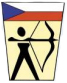 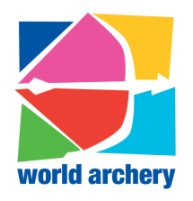 Chycení tětivy a madla
Pokud možno napoprvé

 Držení tětivy (možnost si vyznačit čárkou na tabce)
Přibližně 35 – 45°
Tato část ruky se nesmí dotýkat luku
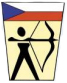 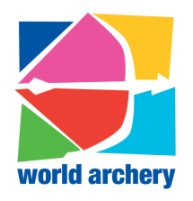 Přední ruka
využití tricepsu – otočení lokte

 snaha „dosáhnout“ co nejdál – práce svalů
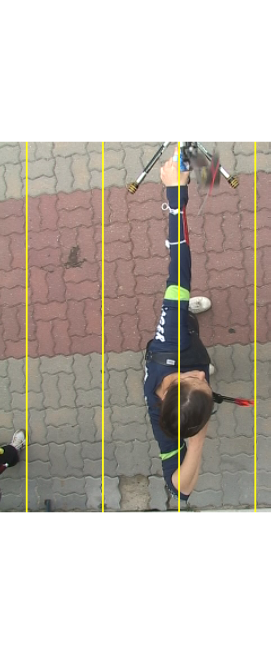 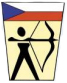 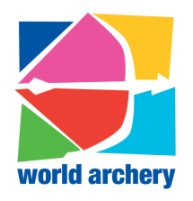 Pozice hlavy
Hlava by měla být nad páteří a co nejuvolněnější
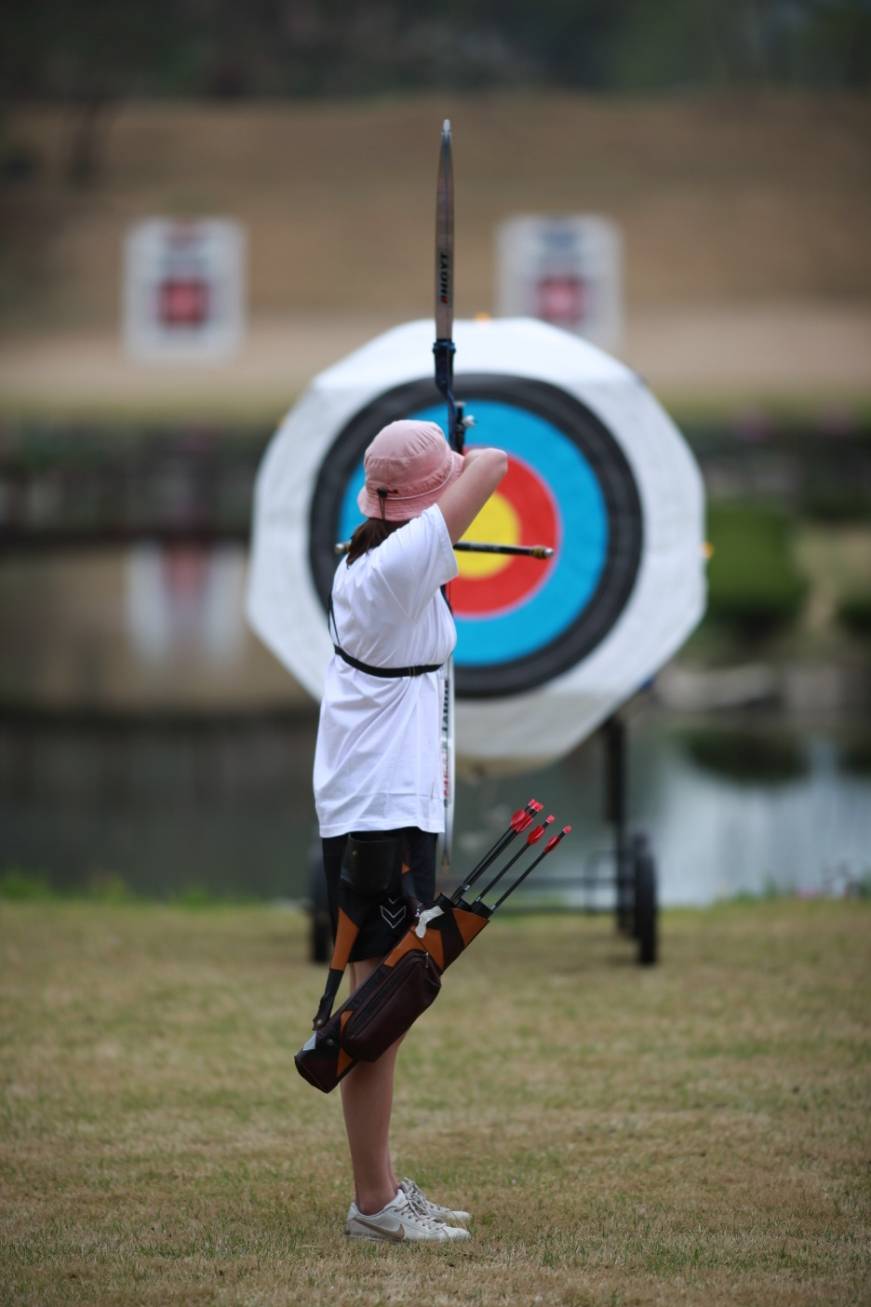 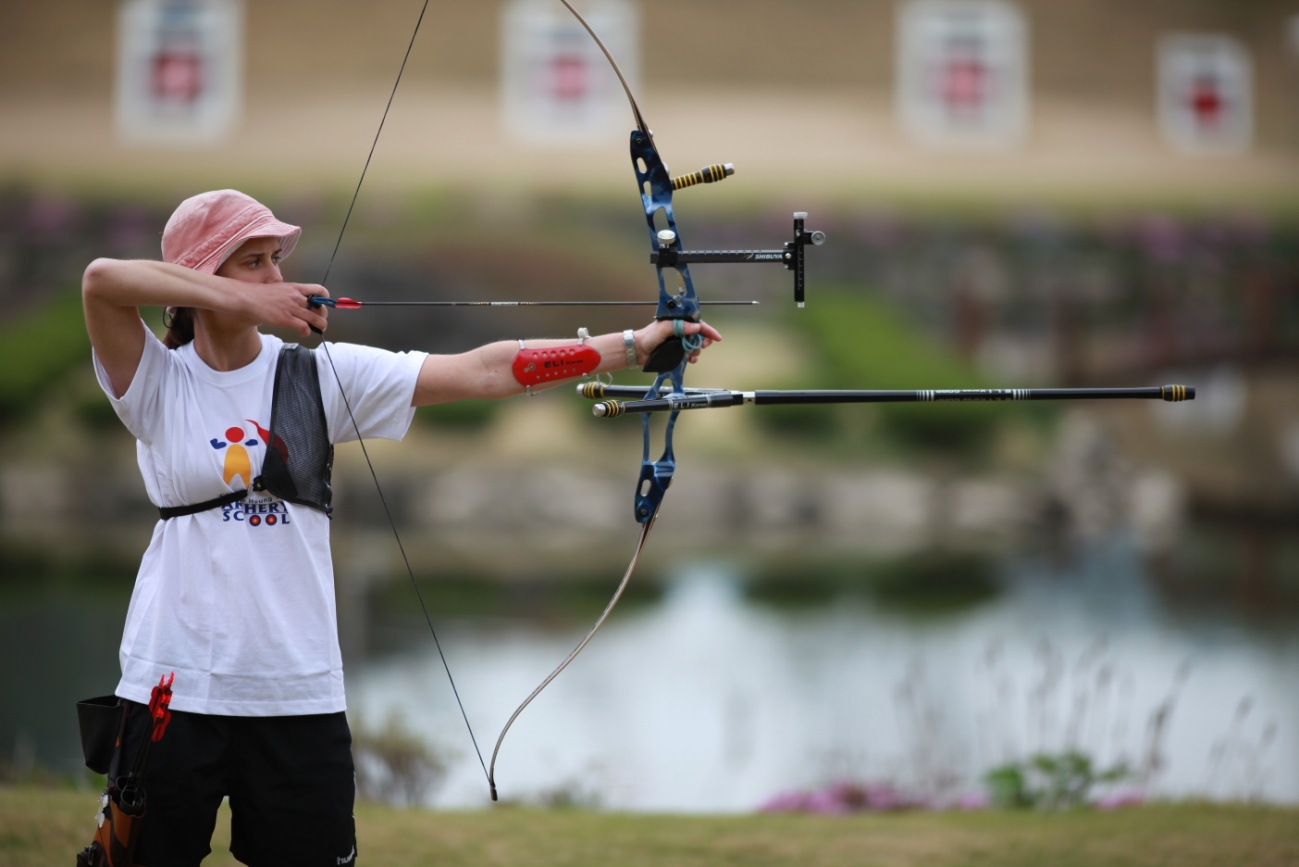 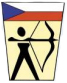 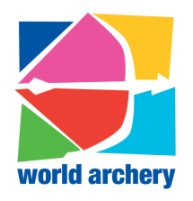 Přednátah
Pozice, kdy se dostává přední ruka do osy s rameny 	– tlak přední ruky

 Zvednutí přední ruky – výhody a nevýhody tahu 	zvrchu x zespod

 Přednátah by měl být plynulý přechod mezi 	přípravou k výstřelu a začátkem tahu
[Speaker Notes: video]
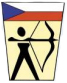 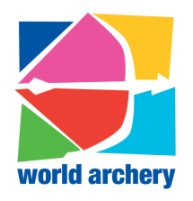 Tah a zadní ruka
Rovnováha sil 50 na 50 přední x zadní ruka
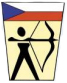 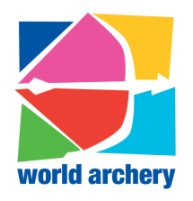 Tah a zadní ruka
Výška zadního lokte – v ose síly, ne v ose šípu.

 Pod osou – biceps – špatné vypuštění
 Nad osou – trapéz – špatné rozložení síly na prstech
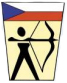 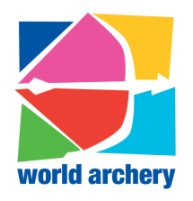 Vypuštění - sklouznutí
Co nejmenší změna – pouze uvolnění prstů
Loket může klesnout jen slabě
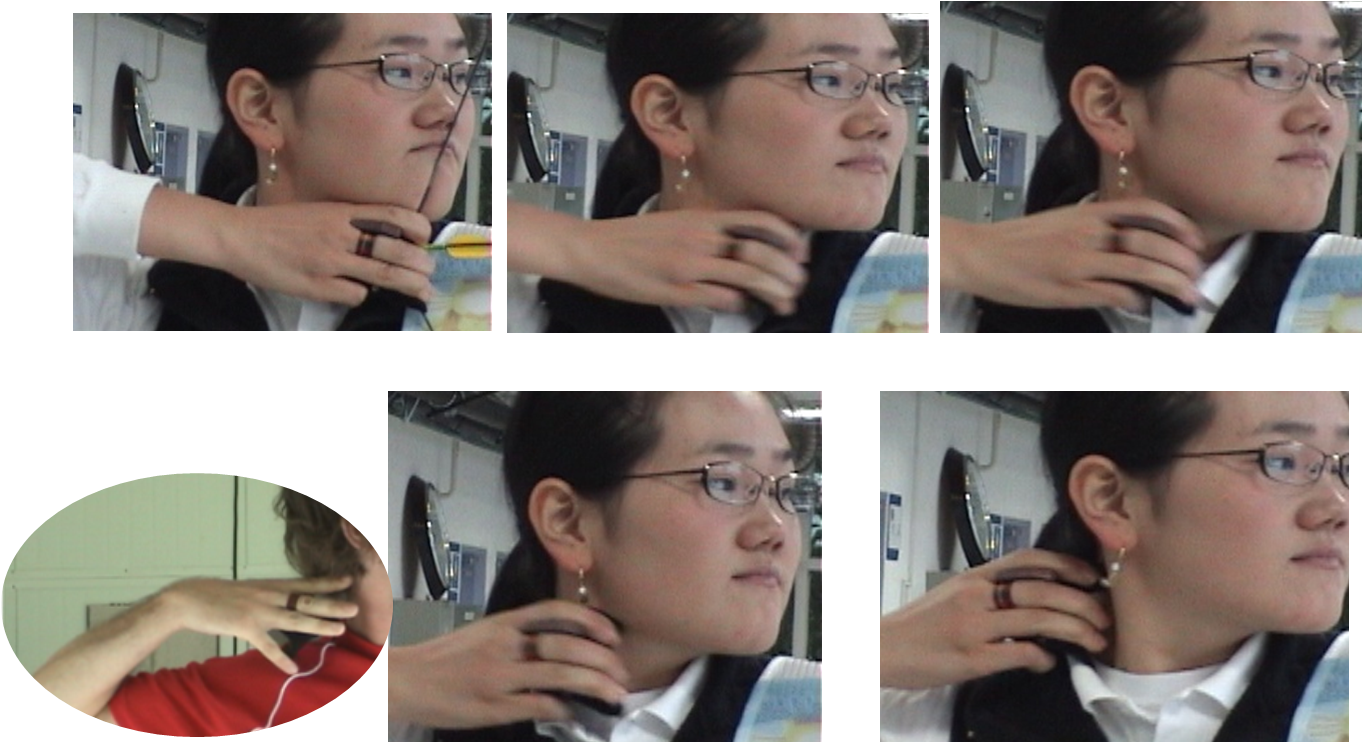 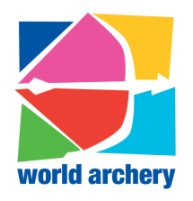 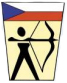 Sekvence výstřelu